جامعة محمد الصديق بن يحي -جيجل
 كلية العلوم الاقتصادية والتجارية وعلوم التسيير
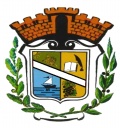 مقياس :مالية دولية
السنة الثالثة: تجارة دولية
المحور الثالث: إدارة مخاطر الصرف
د/عبد الحميد مرغيت       2023-2024
1
1
تعريف خطر الصرف 
تنجم "مخاطر أسعار الصرف" نتيجة  تقلّب سعر الصرف بين عملتين، كما ترتبط بالمعاملات التي تنجز بالعملات الأجنبية،  حيث أن  حدوث حركات غير مواتية في أسعار صرف العملات الأجنبية  مقابل العملة المحلية يؤدّي إلى ظهور فارق للصرف (ربح أو خسارة) ، يترجم بزيادة أو انخفاض القيمة المقابلة للأصول أو الديون.
اثأر خطر الصرف
 تؤثر مخاطر الصرف على العديد من المستويات:

1. على المؤسسات الاقتصادية:تواجه المؤسسات خطر الصرف في الحالات التالية:
- الصفقات التي تعقدها المؤسسة من تصدير أو استيراد والتي تبرم بالعملات الأجنبية.
-التسجيل المحاسبي لمختلف العمليات التي تتم بالعملات الأجنبية سواء في المؤسسة الأم أو إحدى فروعها بالخارج؛
-قيام المؤسسة الأم في نهاية السنة  بتحويل حسابات فروعها المتواجدة بالخارج -والتي تتعامل بعملة الدول التي تتواجد فيها- إلى عملتها الوطنية، وبالتالي قد يظهر فارق للصرف (ربح أو خسارة) في قيمة الأصول والخصوم.
اثأر خطر الصرف (تابع)
	 
2.أثر خطر الصرف على البنوك:يبرز هذا الخطر في حالة :
- عمليات الاقتراض بالعملات الأجنبية من الأسواق المالية الدولية؛
عمليات الإقراض بالعملات الأجنبية. 

3. أثر خطر الصرف على الدول:يبرز من خلال:
- زيادة المديونية الخارجية والأعباء المترتبة عنها (الفوائد) ، وذلك في حالة تدهور قيمة العملة الوطنية  مقابل  العملات الأجنبية  ؛ بروز ظاهرة التضخم المستورد: تغيرات أسعار صرف العملات الأجنبية تنعكس على أسعار السلع والخدمات المستوردة، والتي  تشكل نسبة معتبرة من مكونات الرقم القياسي لأسعار المستهلك (التضخم العام).
أساليب إدارة خطر الصرف

 يقصد بإدارة خطر الصرف كيفية الحد من تأثيراته السلبية وليس إلغاؤها تماما.
وتنقسم أساليب إدارة  مخاطر الصرف إلى نوعين هما: الأساليب الكلاسيكية والحديثة.
الأساليب الكلاسيكية: وهي ثلاثة أنواع:

-التغطية الداخلية؛

 -التغطية الخارجية؛

 -سوق الصرف الآجل.
الأساليب الداخلية : هي "عبارة عن:

 -دور المؤسسة في التفاوض؛ 

-الشروط في العقود ؛ 

التأثير على آجال التسوية من خلال الإسراع أو الإبطاء في تنفيذ المعاملات؛ 

- إجراء المقاصة بصورة دورية لتجنّب مخاطر الصرف.
التغطية الخارجية :تعتمد المؤسسة على تقنيات خارجية أهمها:

أ. التسبيقات بالعملة الأجنبية :يستخدمها المصدّرون فقط ، حيث تقوم المؤسسة المُصدّرة بطلب تسبيقات بالعملة الأجنبية على حاصل صادراتها، وتستخدمها في التغطية من خطر الصرف عبر بيعها في سوق الصرف الفوري وتوظيف الأموال بالعملة الوطنية في السوق النقدي المحلّي. وفي نهاية الأجل لما تتحصل المؤسسة على أموالها من التصدير بالعملة الأجنبية تستعملها في تسديد التسبيقات التي حصلت عليها، كما تتحصل على فوائد من السوق النقدي المحلي. وتكون تكلفة التغطية هي الفرق بين الفوائد المدفوعة على التسبيقات  والفوائد المحصلة من التوظيف في السوق النقدي المحلّي.

ب. التأمين: هو أحد الخدمات التي تقدمها شركات التأمين في إطار تأمين ائتمان الصادرات، حيث تقوم بتعويض المصدّر في حالة تحقق خطر انخفاض أو تخفيض قيمة العملة التي تمت فوترة الصادرات بها.
التغطية بواسطة سوق الصرف الأجل: 
في عمليات الصرف الآجلة يتم شراء أو بيع العملات بالسعر السائد لحظة إبرام العقد، على أن يتم التسليم والدفع في تاريخ لاحق يعرف بتاريخ التصفية. فالسعر الآجل يسمح للزبون الذي يتعامل مع البنك بالتغطي ضد خطر الصرف، حيث يلعب  البنك دور المُؤمّن ضد هذا الخطر. وعليه فعملية البيع لأجل في سوق الصرف ستسمح لمُصدّر ما أن يعرف بدقة مقدار ما سيحصل عليه كمقابل للمبلغ الذي لم يحصّله بعد بالعملة الأجنبية نتيجة تصديره، وذلك مهما تكن التطورات في سعر صرف العملة الأجنبية مابين تاريخ القيام بالعملية وتاريخ التصفية (أو الاستحقاق).
الأساليب الحديثة في إدارة خطر الصرف

تعتمد هذه الأساليب على أدوات مالية تسمى "المشتقات المالية" والتي تشمل كل من: 
-الاختيارات؛ 
-العقود الآجلة (المستقبليات)؛ 
-عقود التبادل.

كما يوضحه الجدول الآتي:
الأساليب الحديثة في إدارة خطر الصرف (تابع)